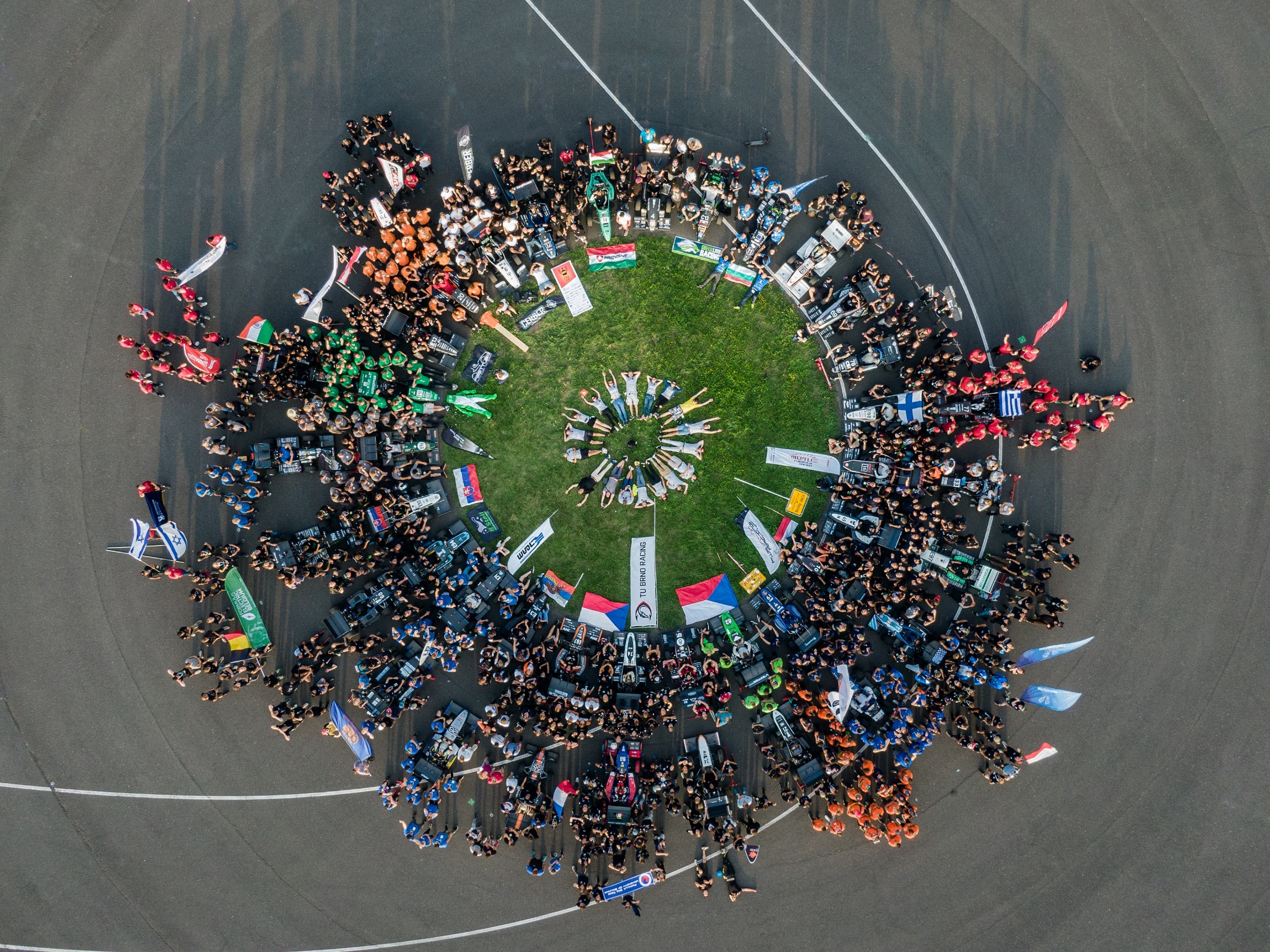 O SOUTĚŽI
Konstrukční soutěž s původem v USA (1981)
Účastní se více jak 800 univerzit
Světově uznávaná, věrně napodobuje inženýrskou praxi
Spalovací, elektrická a driverless kategorie
Základní myšlenka
Navrhni
Postav
Závoď
ZÁVODY
Acceleration
Engineering Design
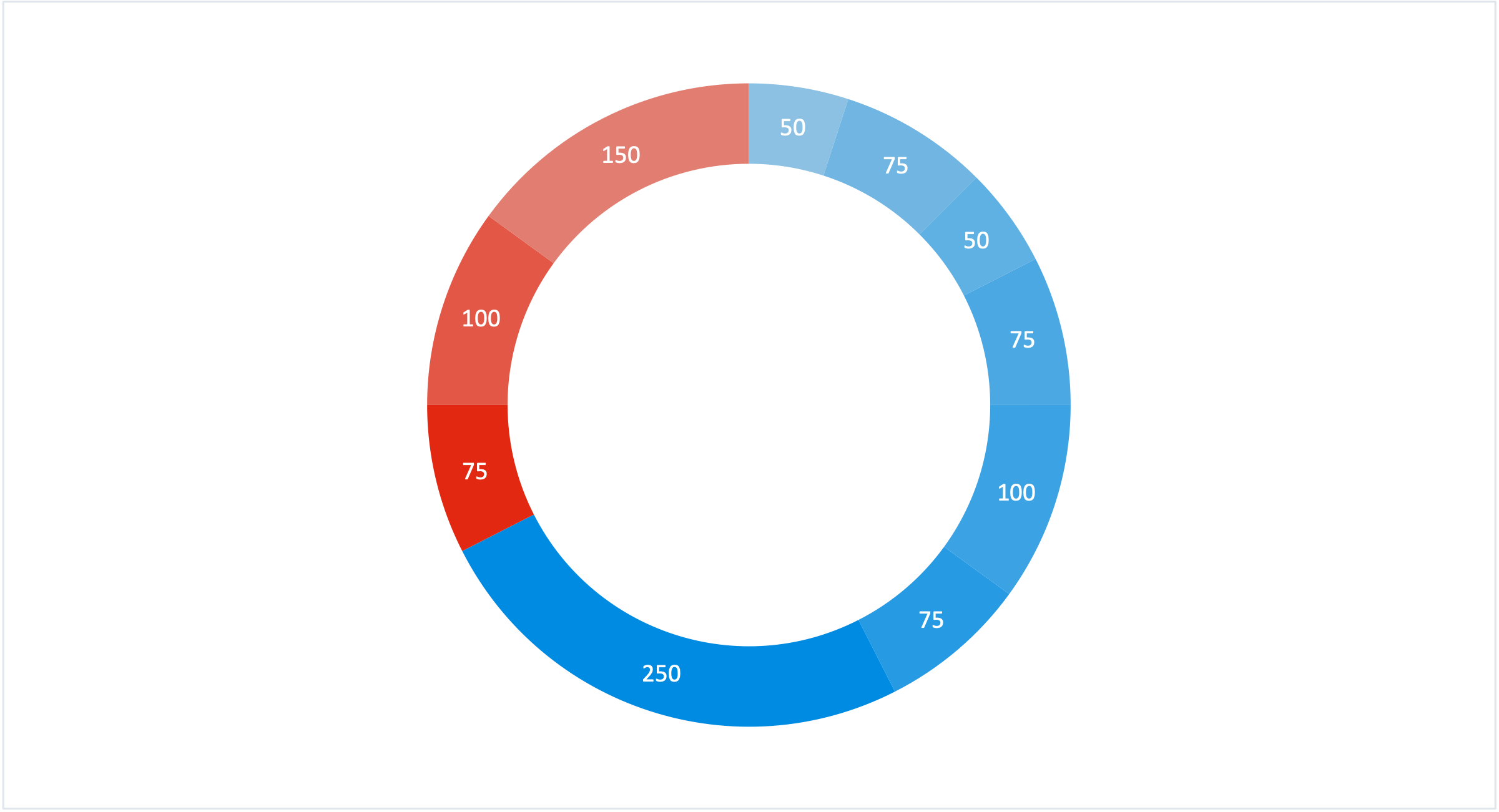 Acceleration Driverless
Skid Pad
Cost and Manufacturing
Skid Pad Driverless
Business Plan
Autocross
Energy Efficiency
Endurance
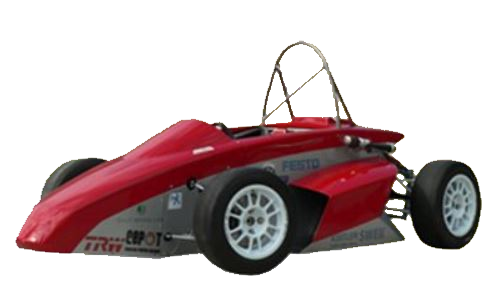 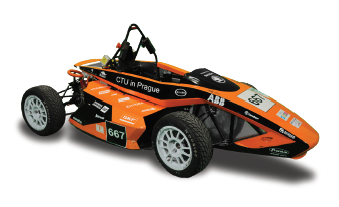 FS.01První studentská formule v ČR
FSE.01První elektrický monopost v ČR
2012
2009
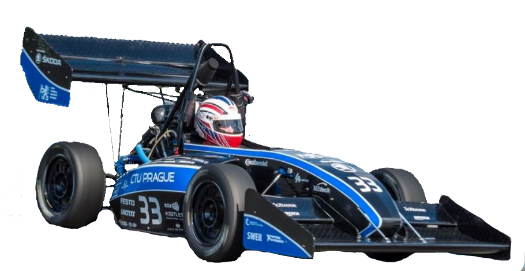 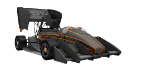 FS.05První kompozitní uhlíkový monokok v ČR
FSE.04Pohon 4x4
2015
2013
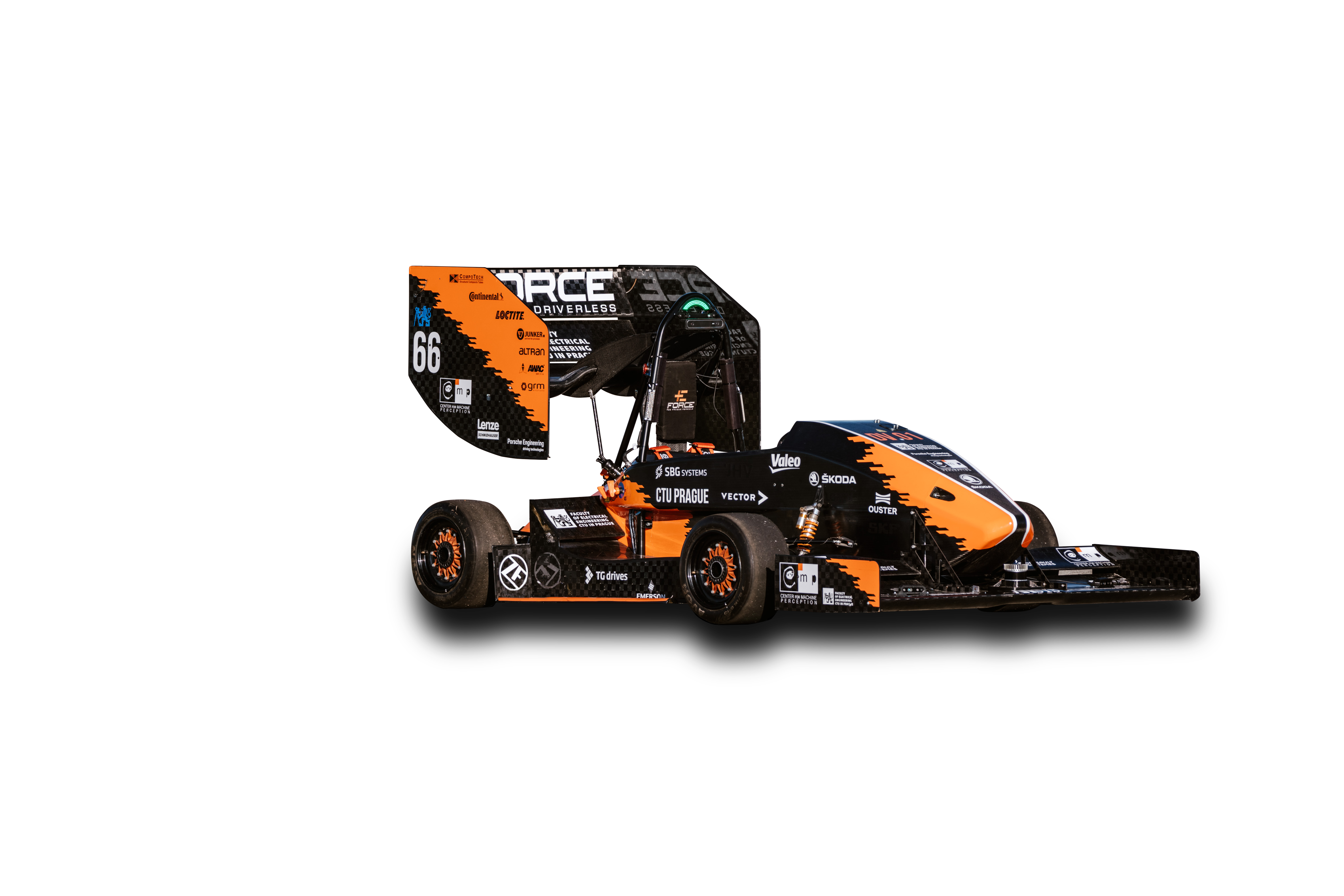 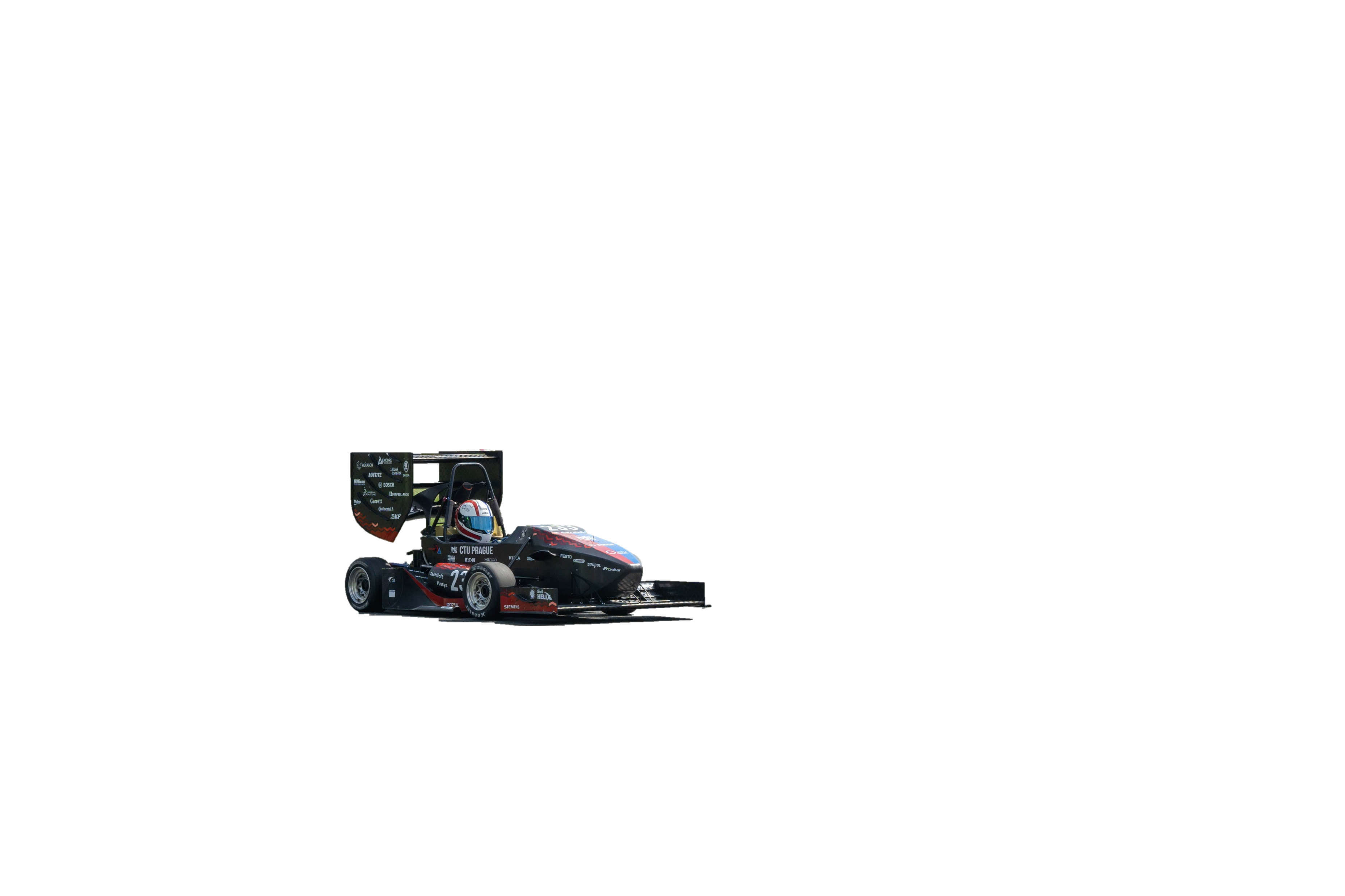 FS.14První hybridní  monopost v soutěži FS
DV.01První autonomní formule v ČR
2022
2019
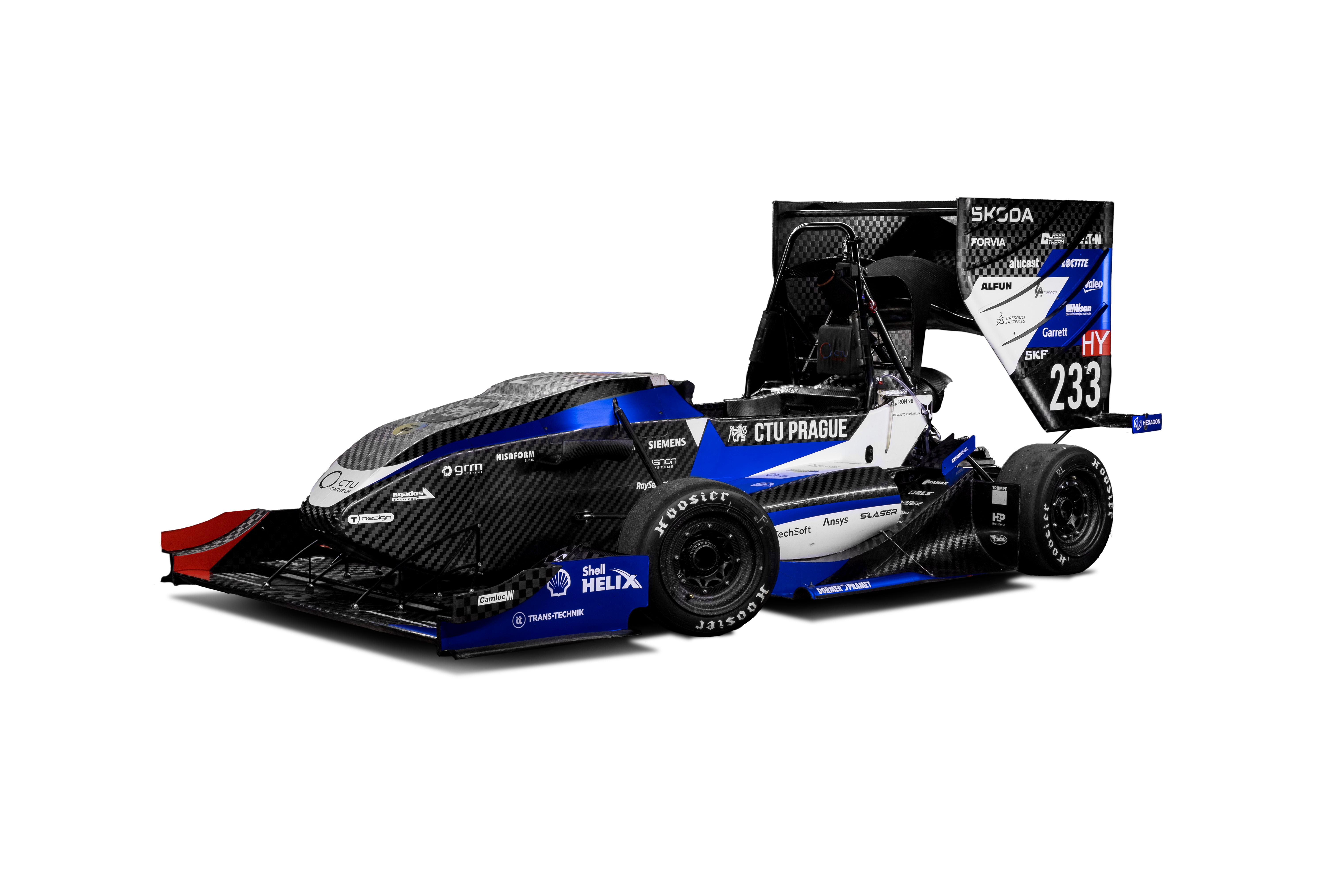 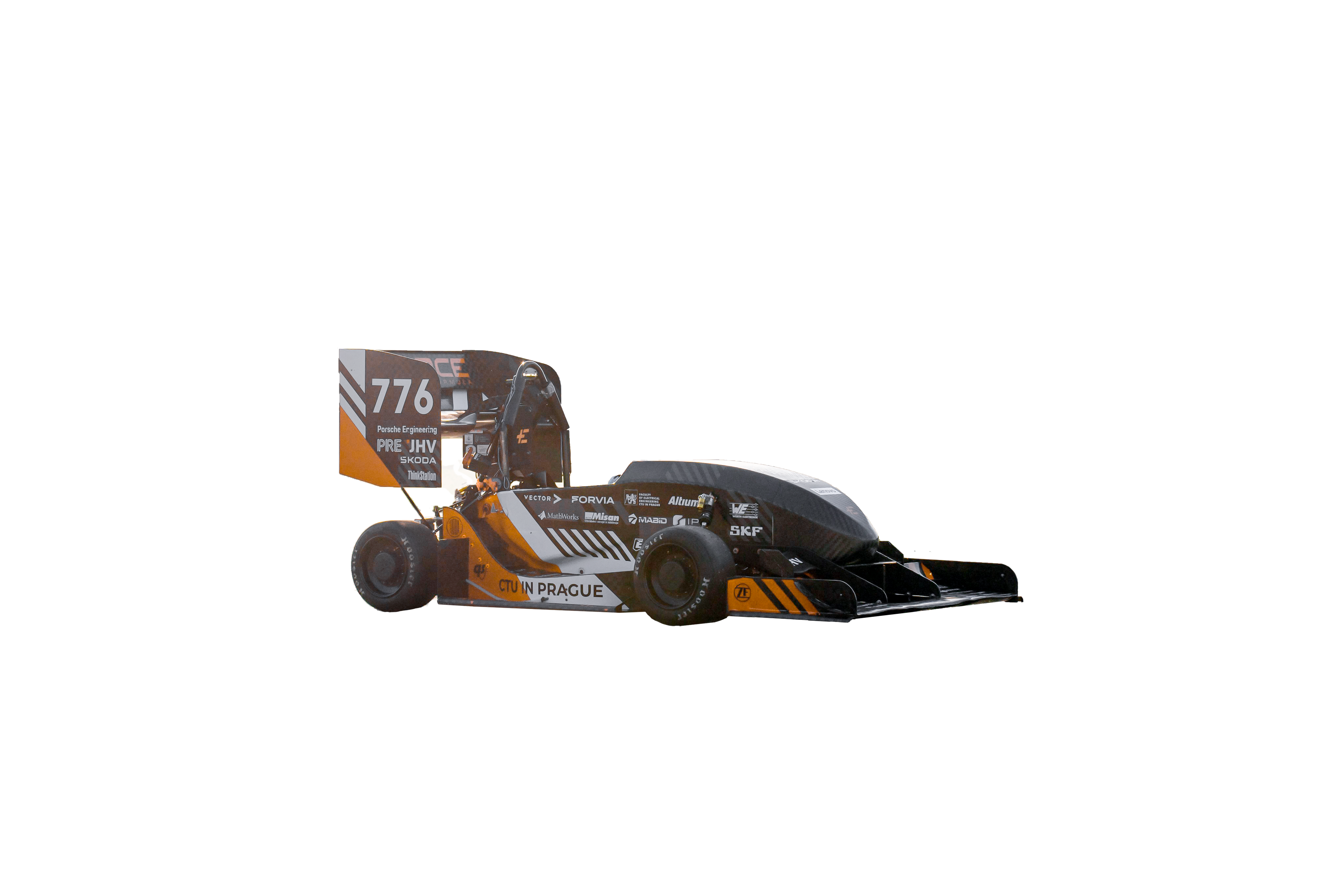 FSE.12Spojení  DV a EV do jednoho monopostu
FS.15Nejúspěšnější monopost v historii týmu a v soutěži FS v sezóně 23
2022
2023
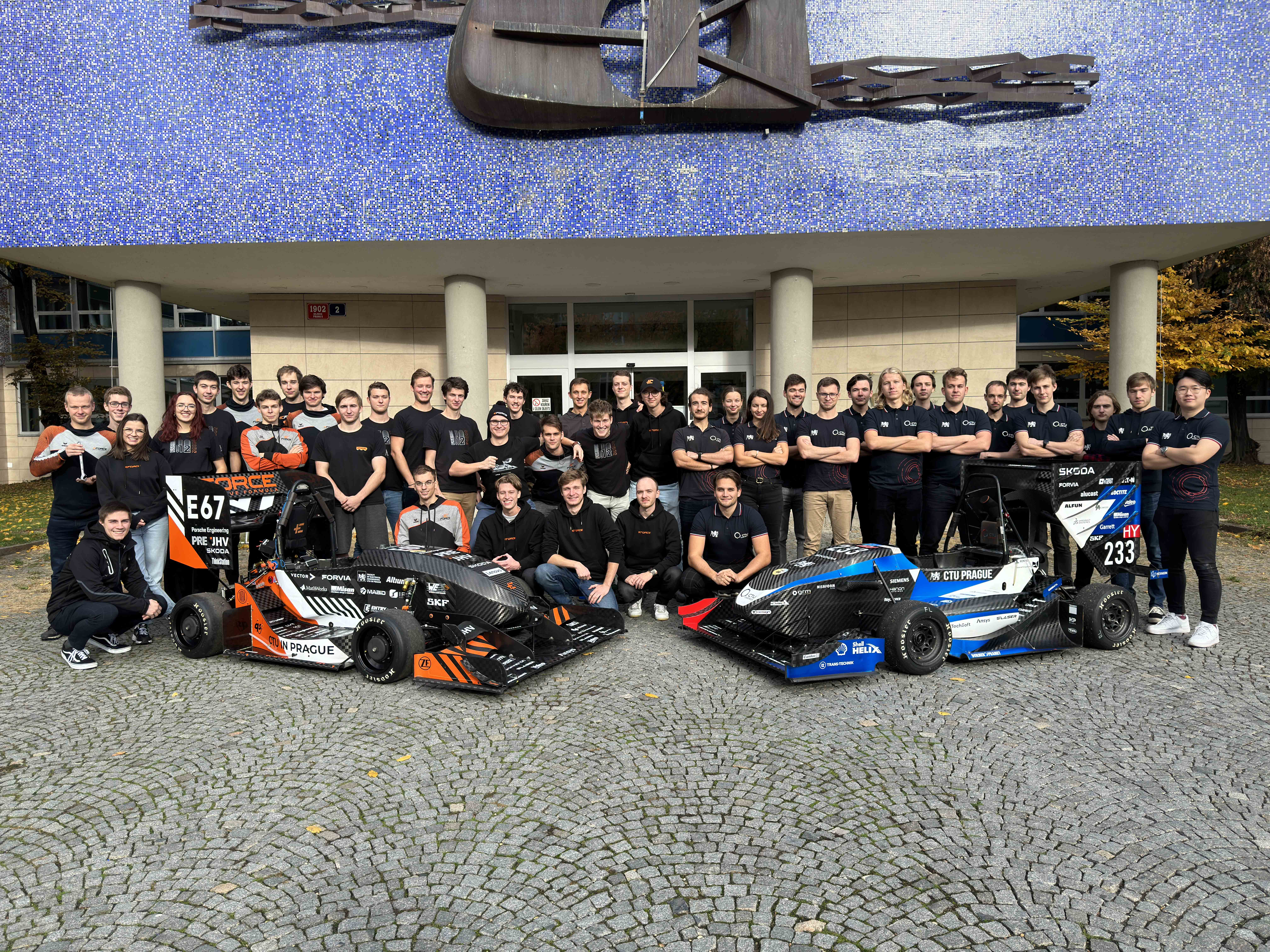 CTU.24
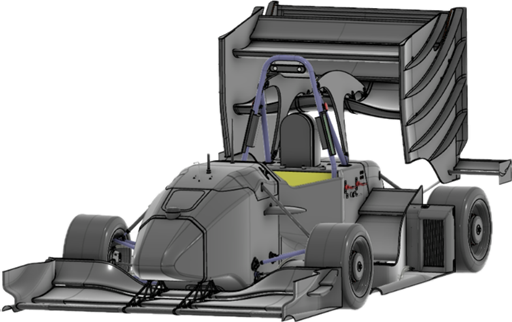 Zcela nový koncept vozu
Funkce autonomního řízení
Powered ground effect
Motor v každém kole
Vlastní návrh měničů
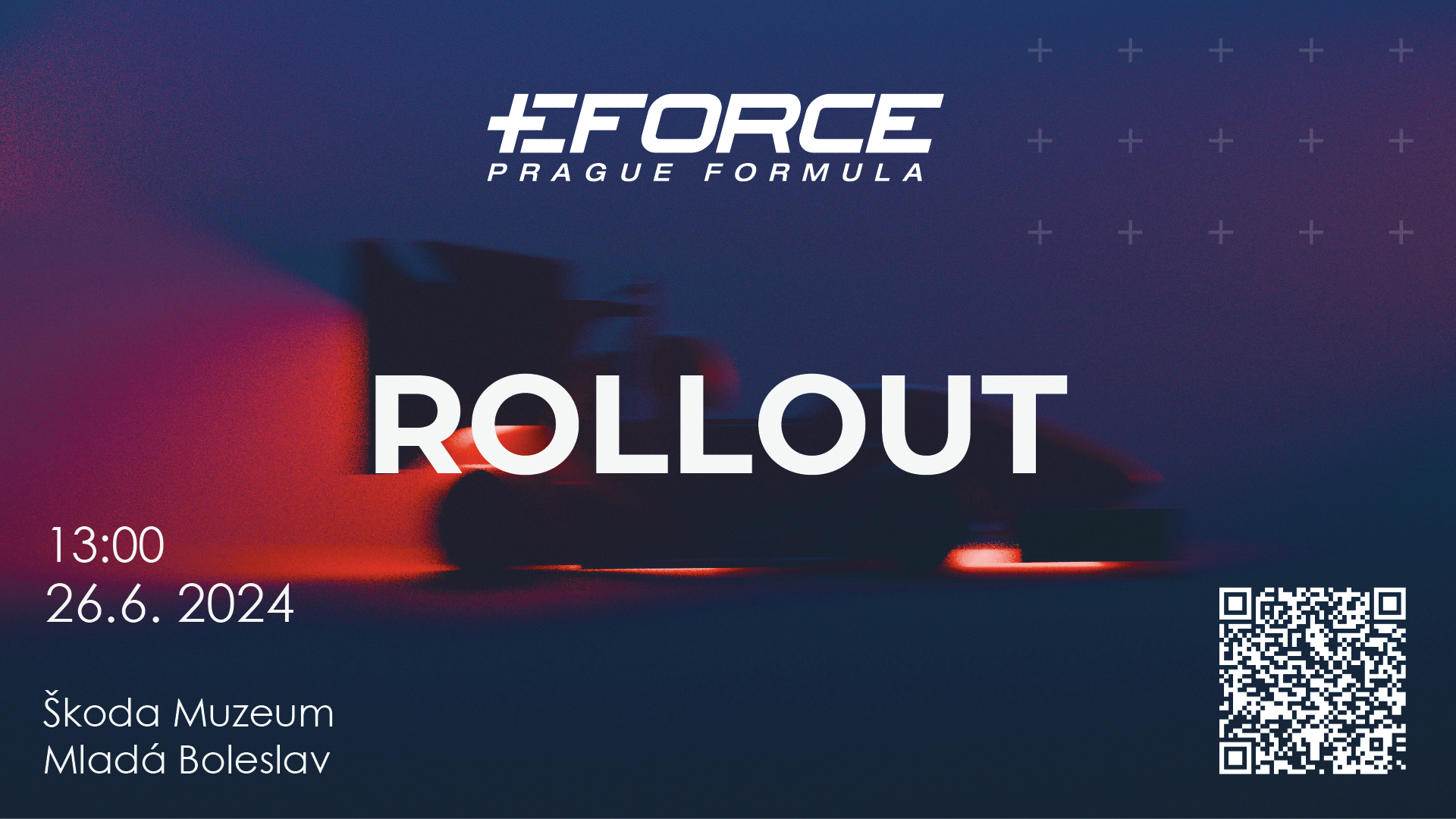